تـرنيــمة
اخريستوس آنستي 
(المسيح قام)
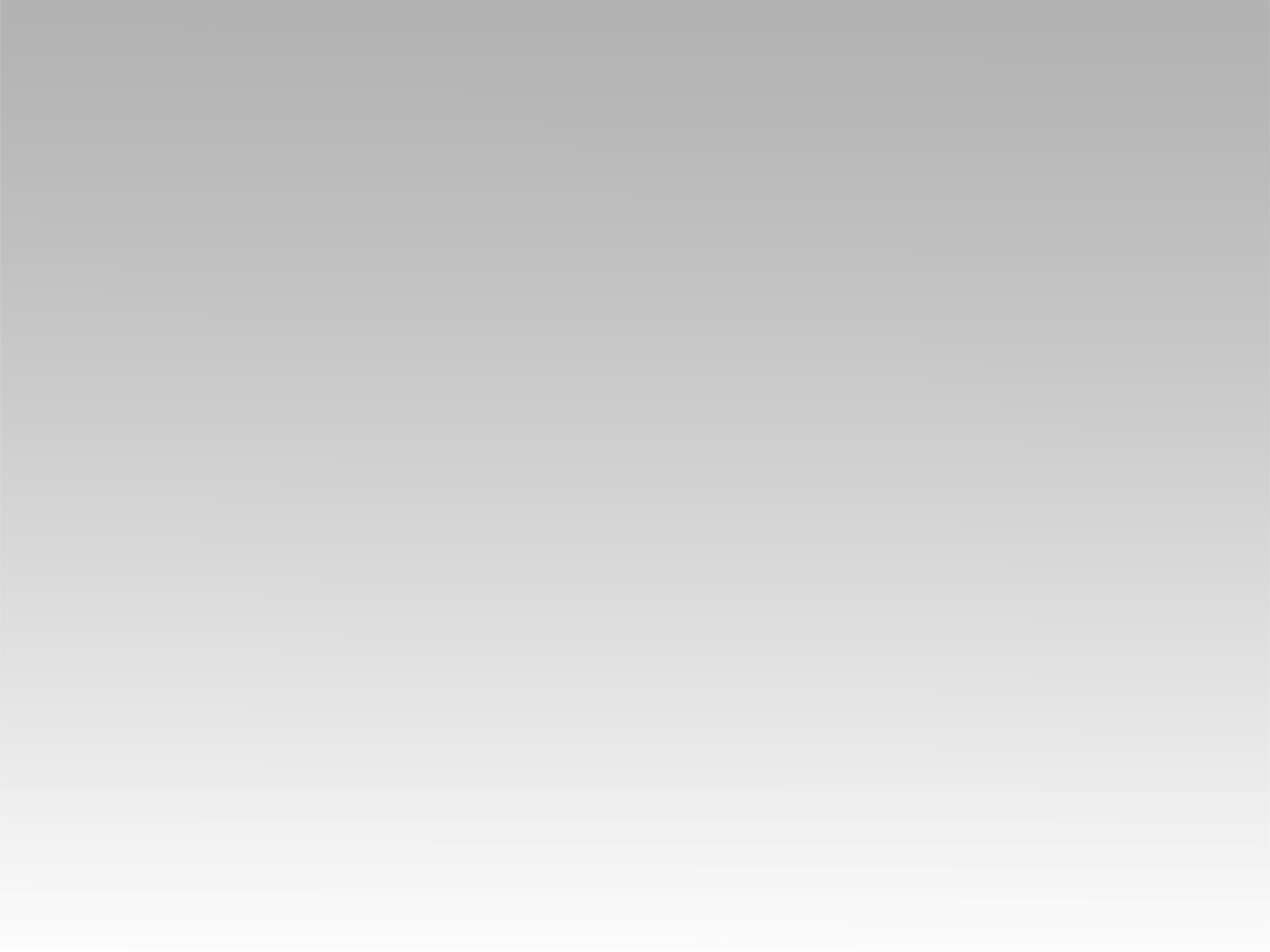 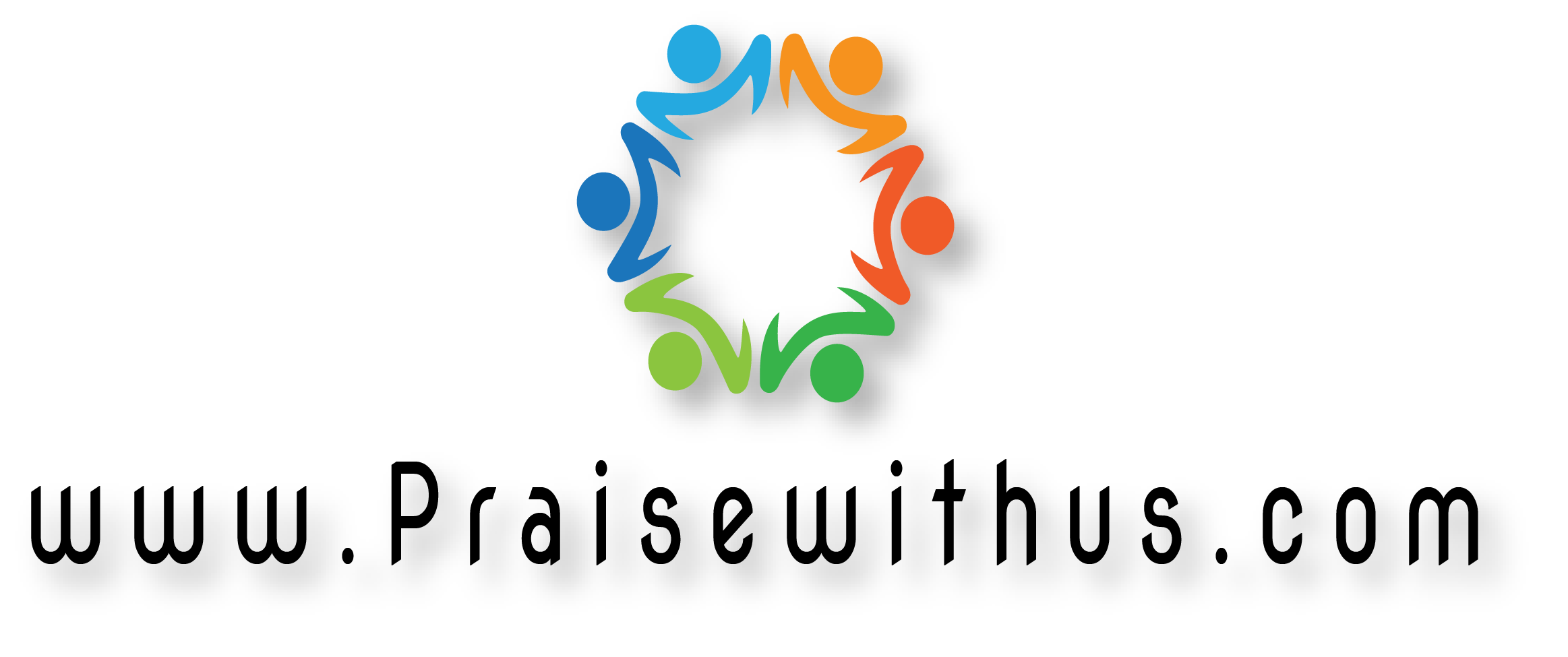 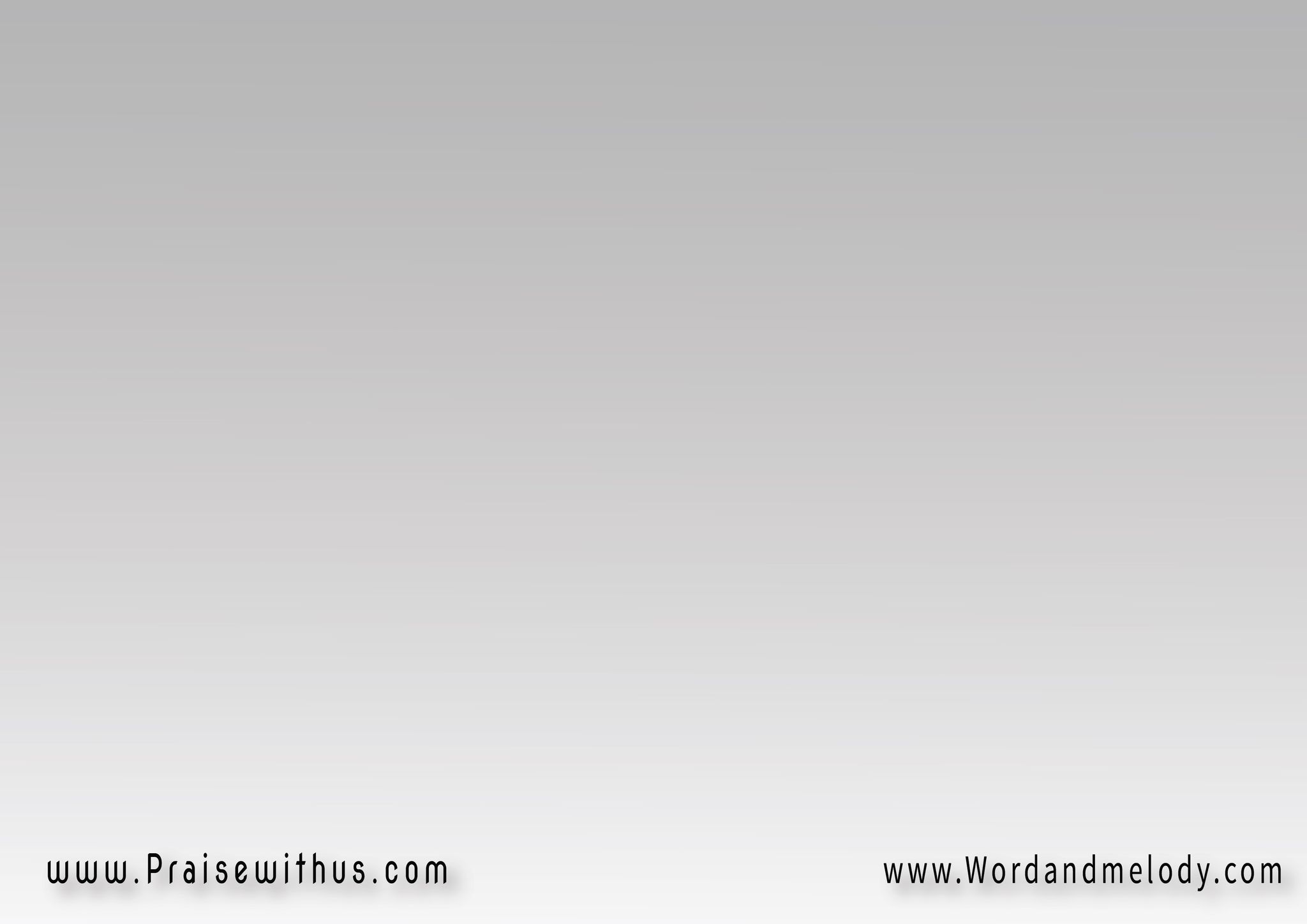 (اخريستوس آنستي  
  اليسوس آنستي)  
(المسيح قام بالحقيقة قام)2
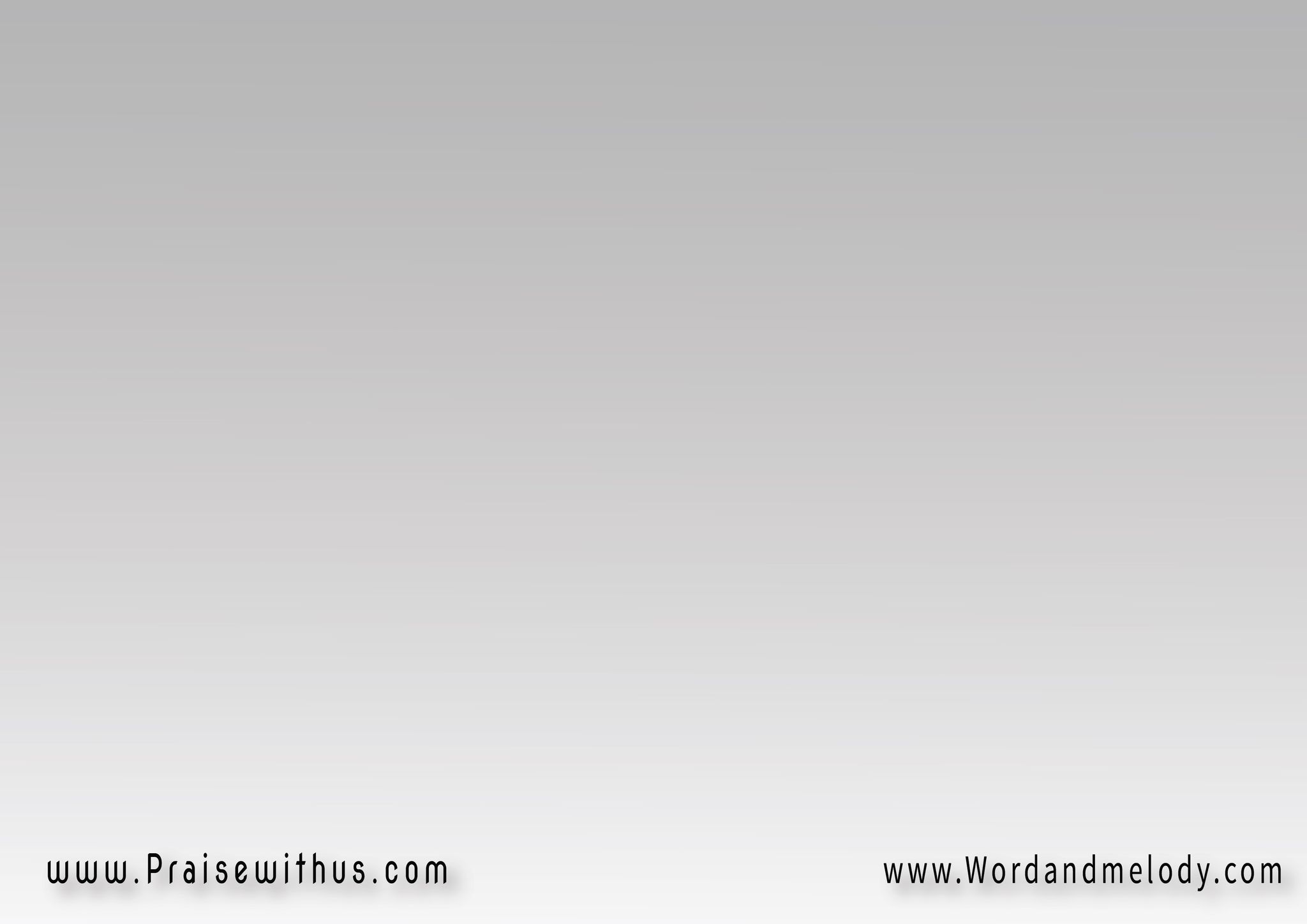 حمل أحزاننا 
غفر آثامنا 
بجلدته الشفاء 
وهو نبع السلام
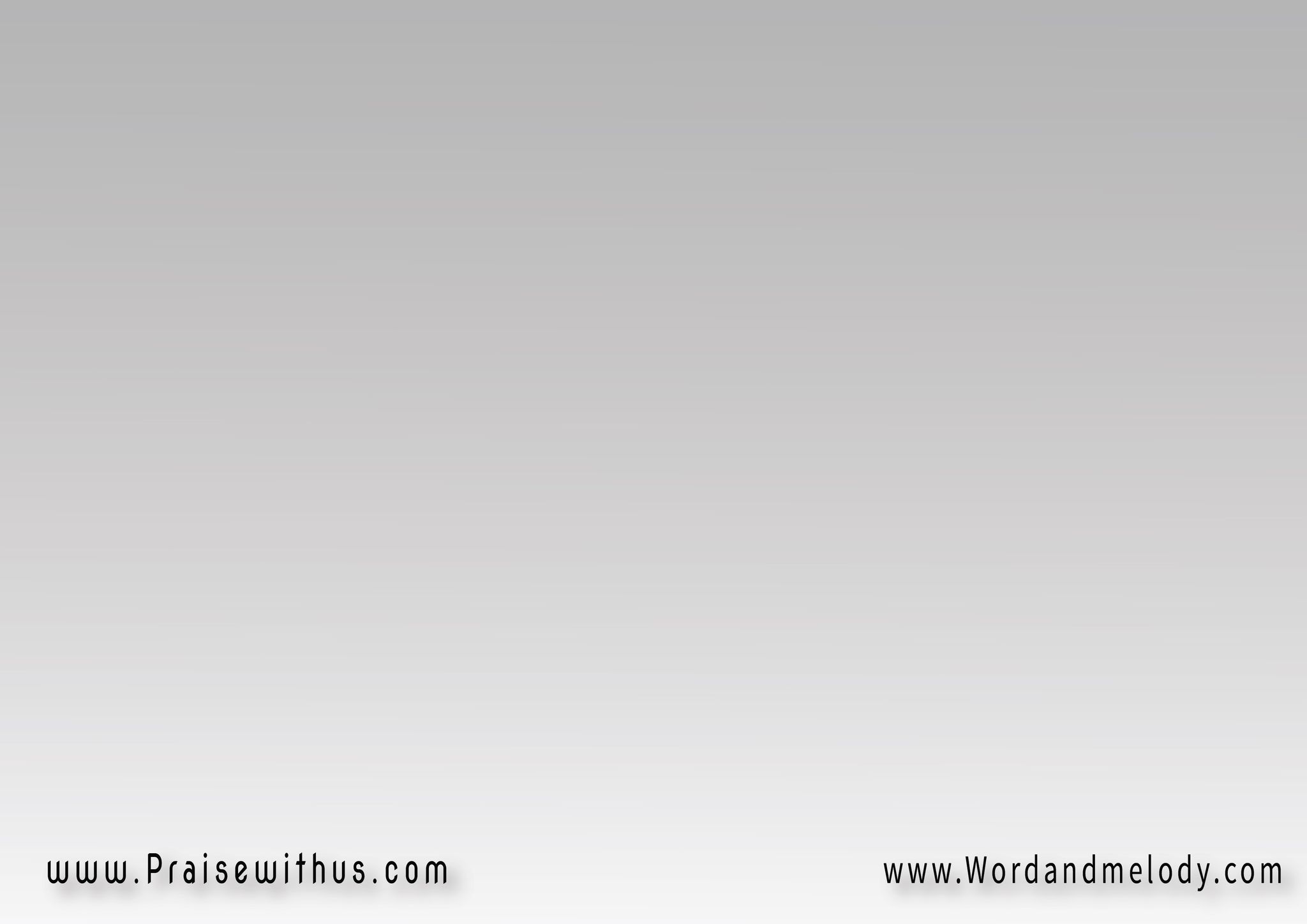 (اخريستوس آنستي  
  اليسوس آنستي)  
(المسيح قام بالحقيقة قام)2
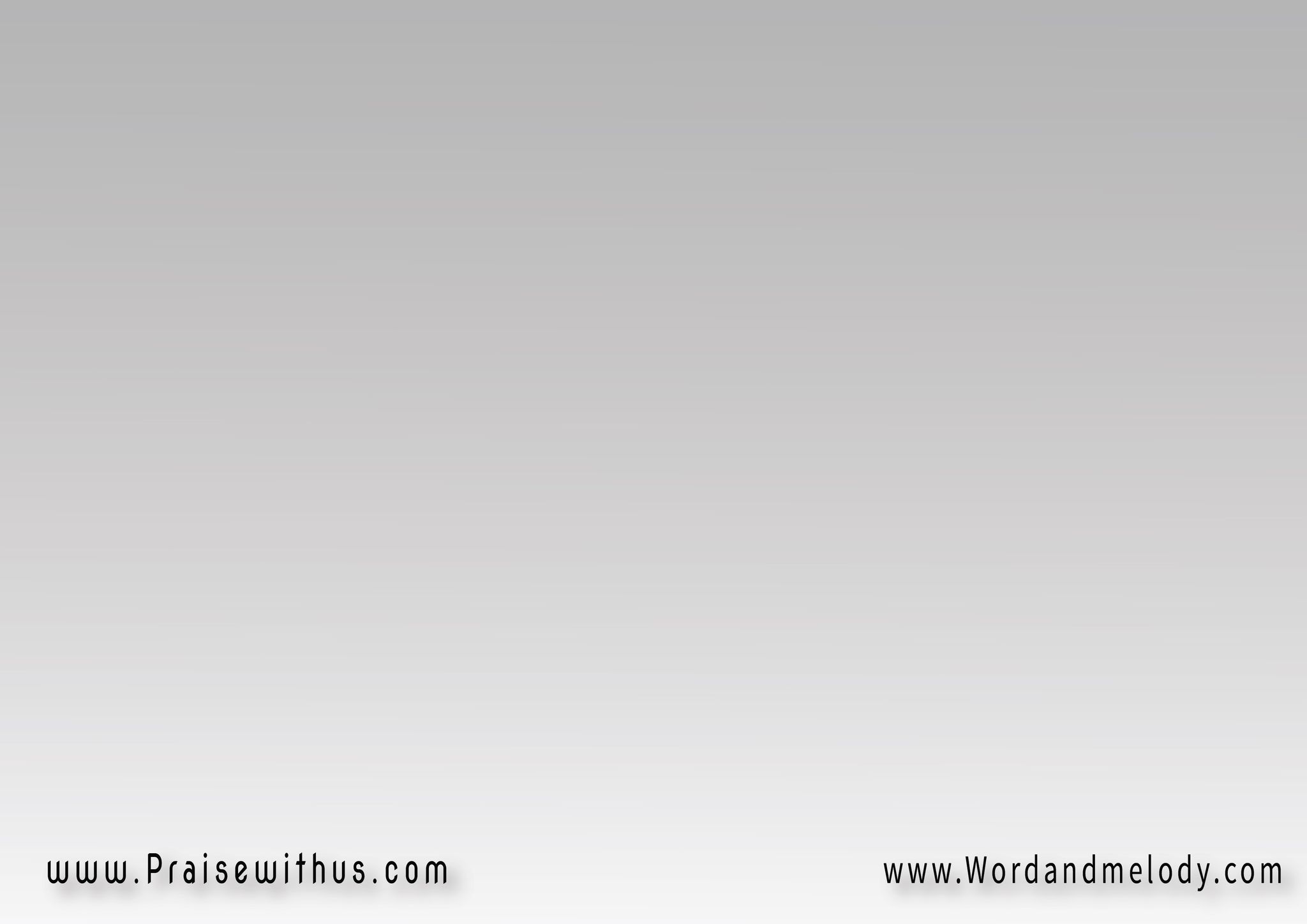 شوكة الموت كسر 
لما قام وانتصر   
فأنار الطريق 
وأزال الظلام
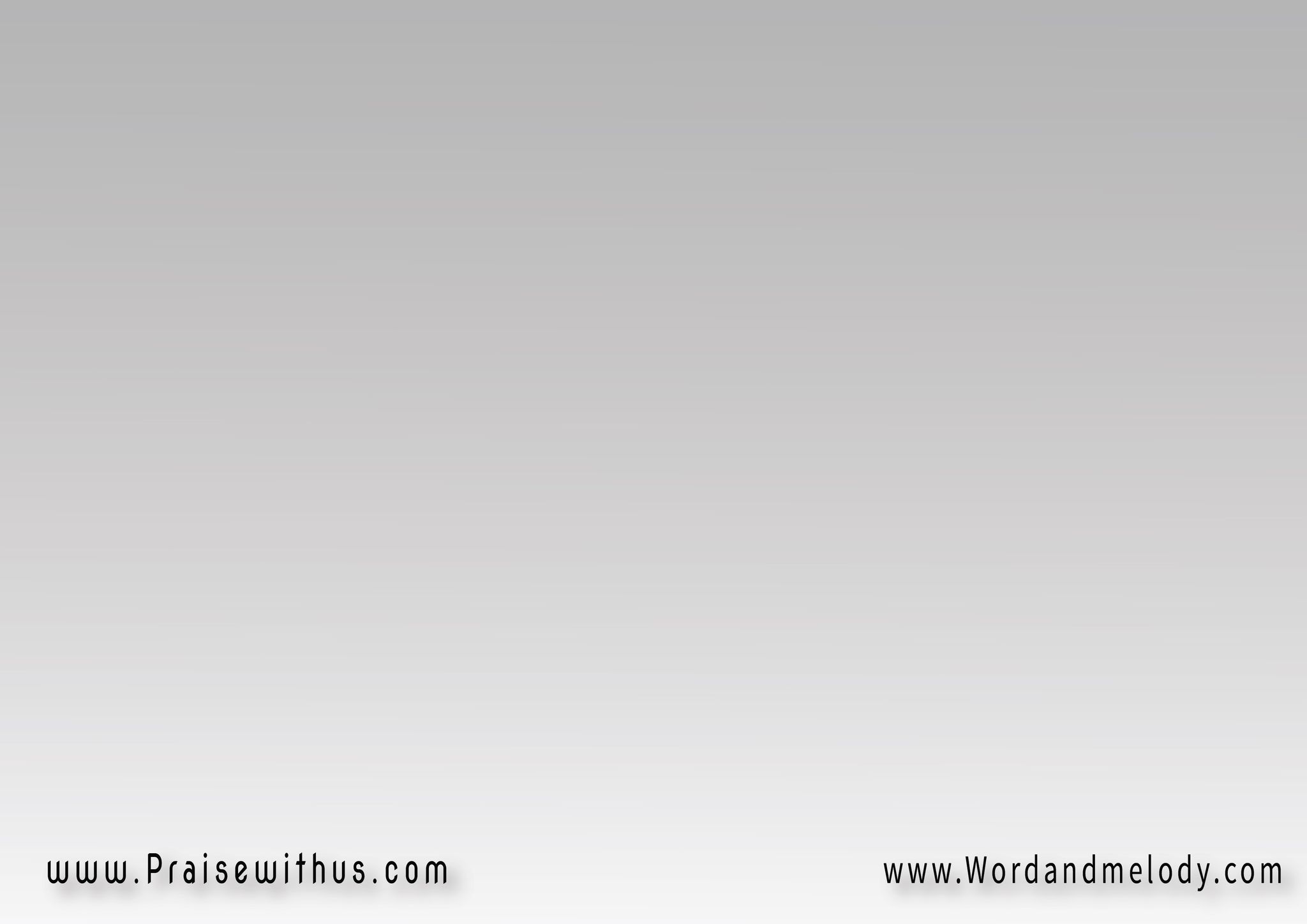 (اخريستوس آنستي  
  اليسوس آنستي)  
(المسيح قام بالحقيقة قام)2
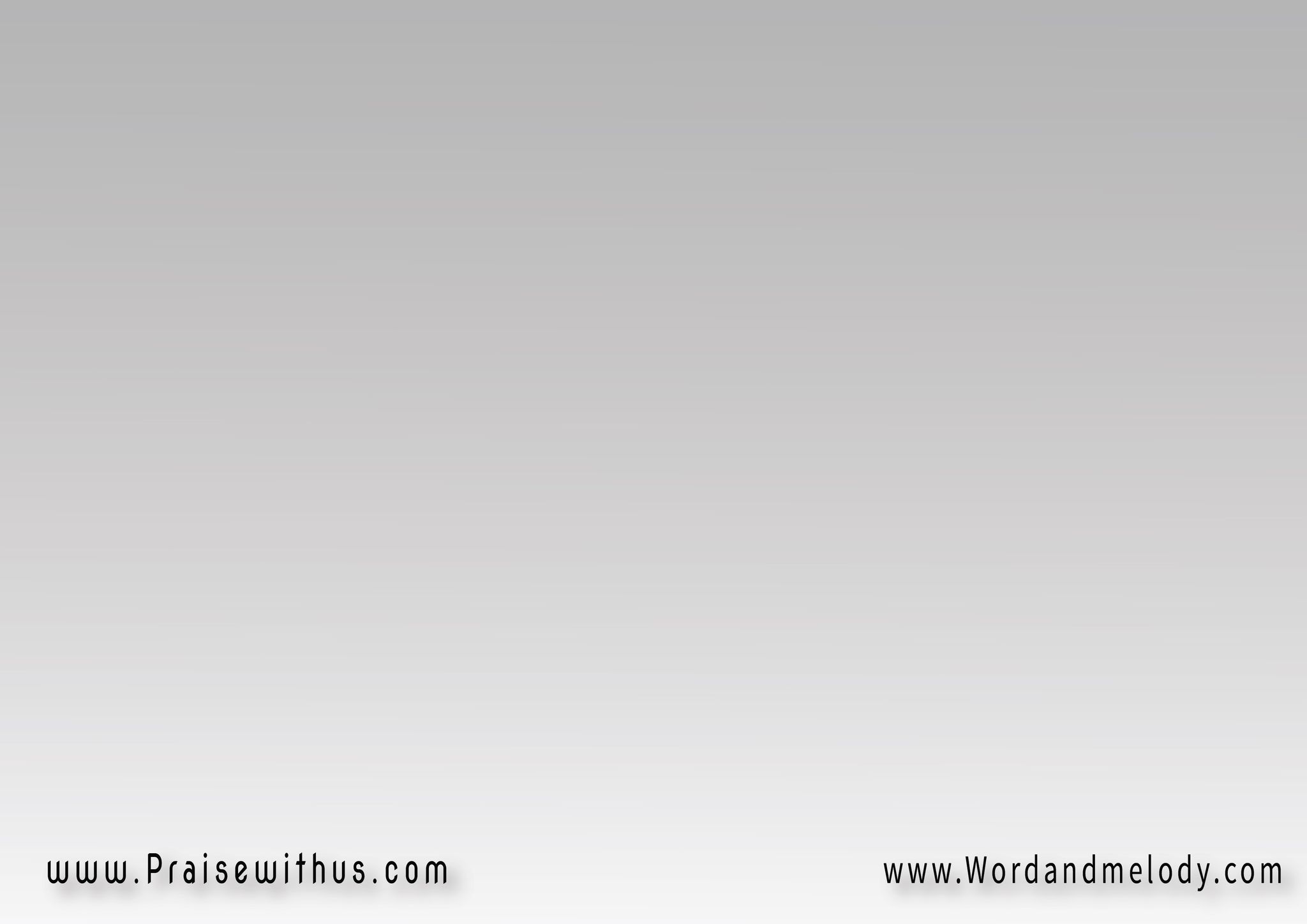 لو كان صليبك 
أنهى قصة حبك 
لما كنتُ الآن حيًا 
أهتف المسيح قام
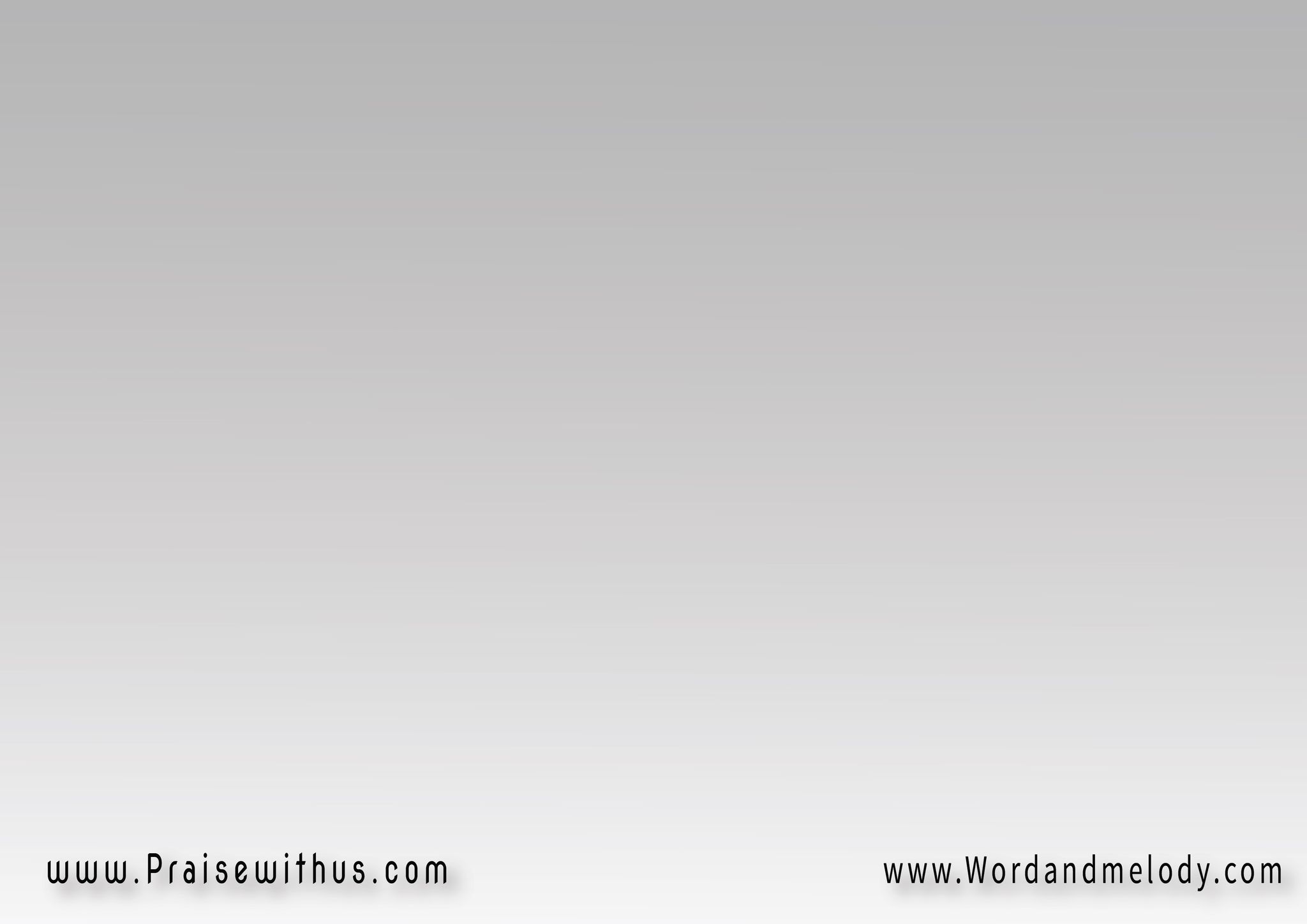 (اخريستوس آنستي  
  اليسوس آنستي)  
(المسيح قام بالحقيقة قام)2
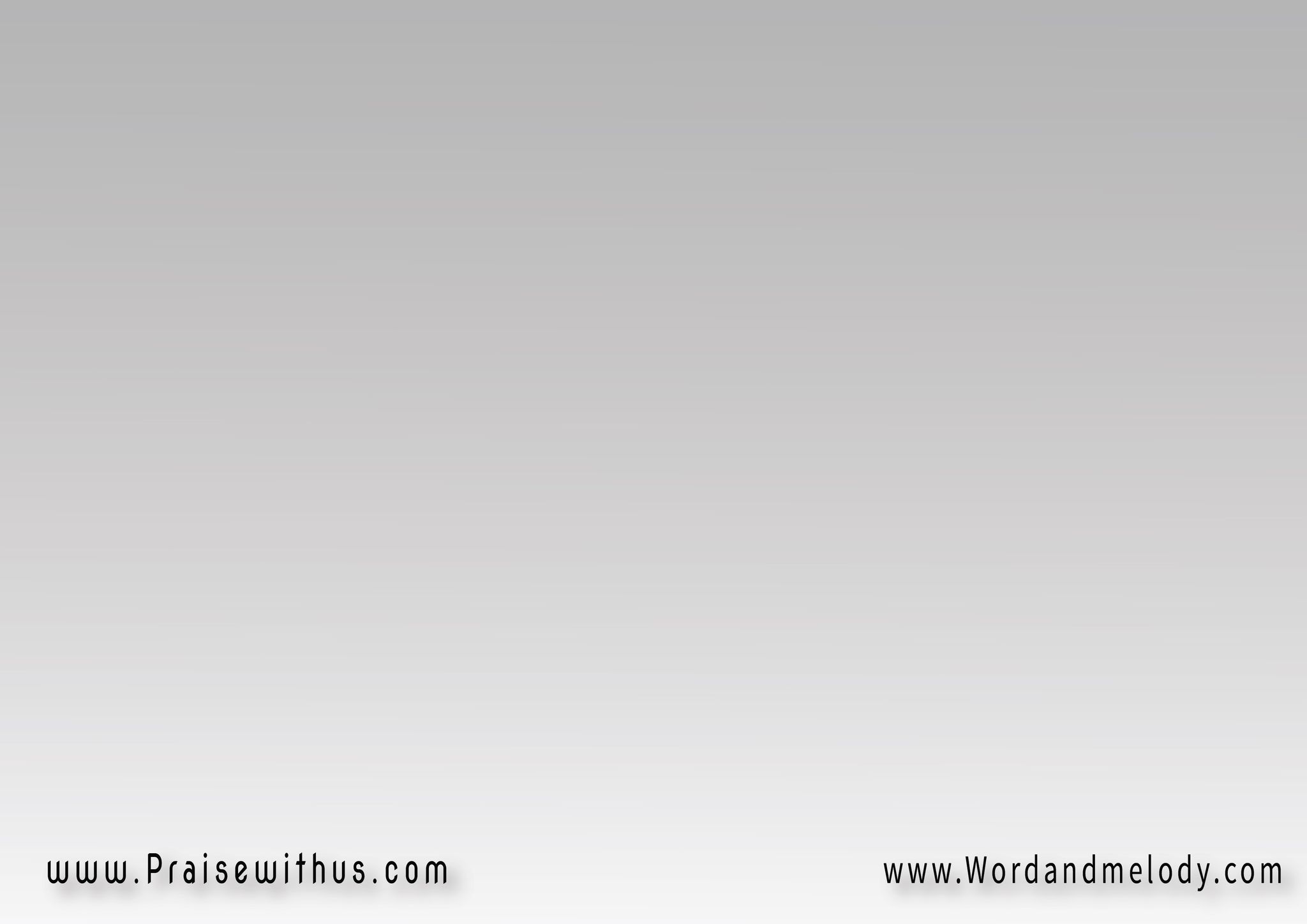 كيف لي أن أمكث 
بائسا في الجلجثة 
وشمس الرجاء لاحت
 والرب المسيح قام
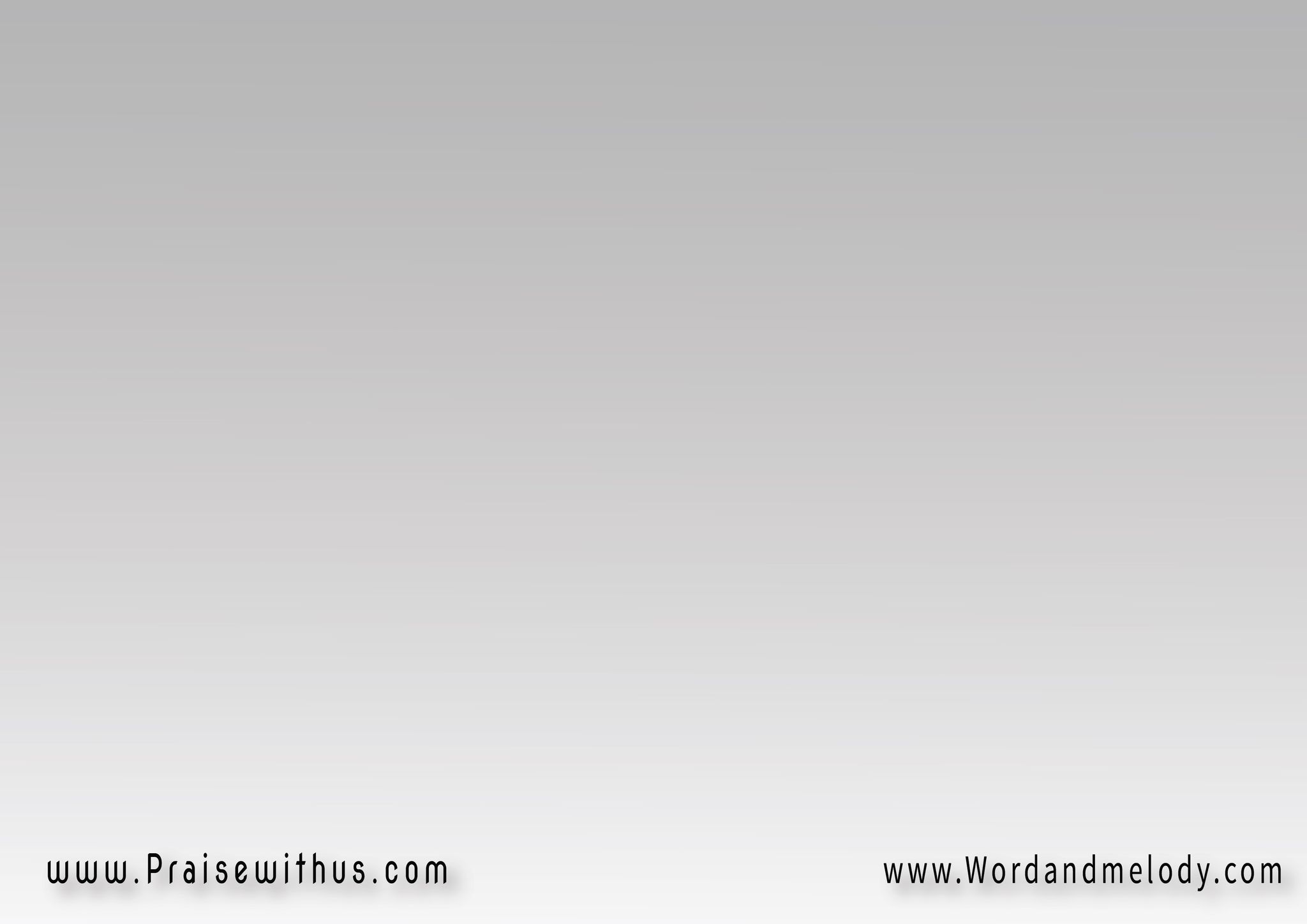 (اخريستوس آنستي  
  اليسوس آنستي)  
(المسيح قام بالحقيقة قام)2
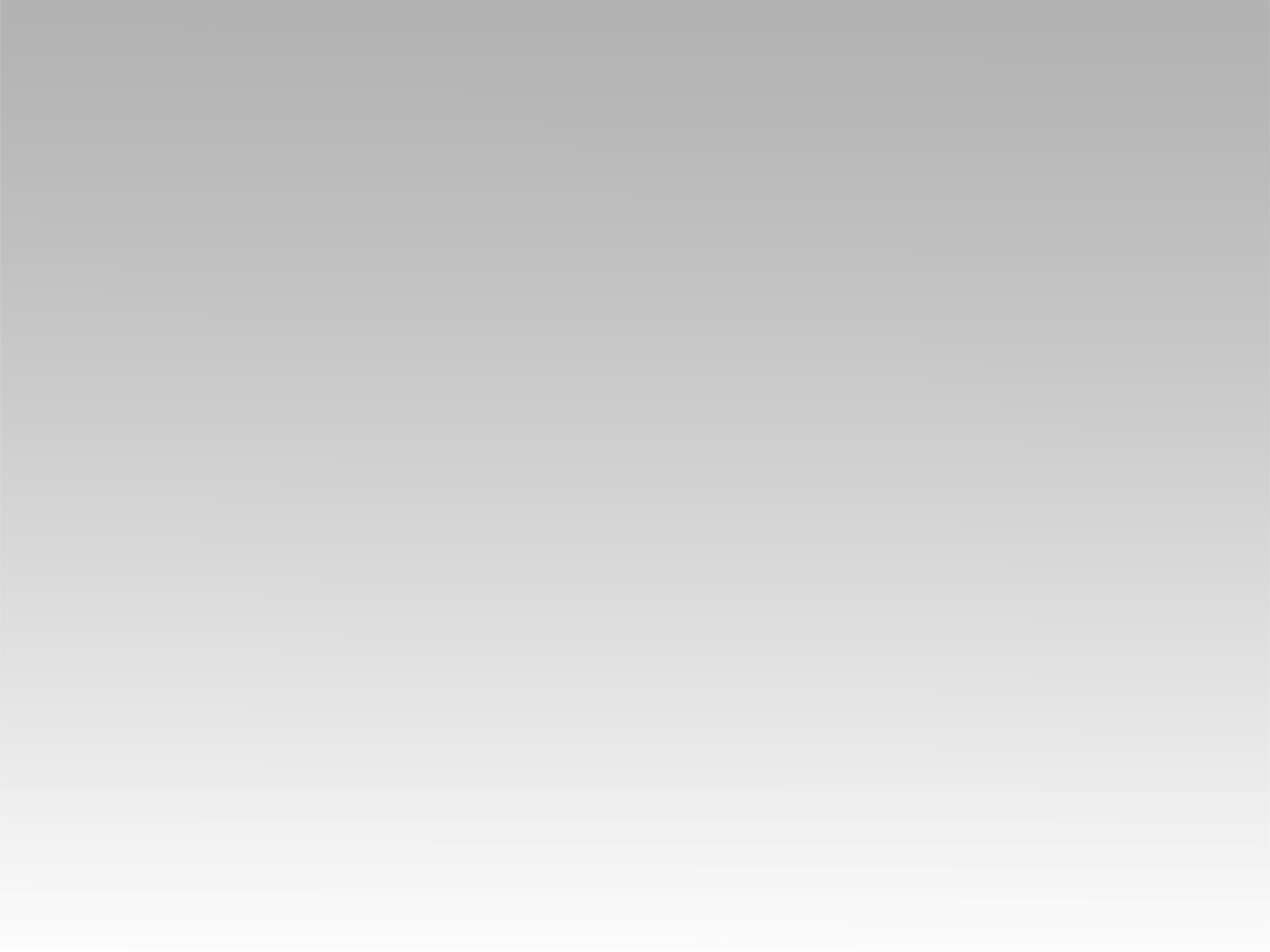 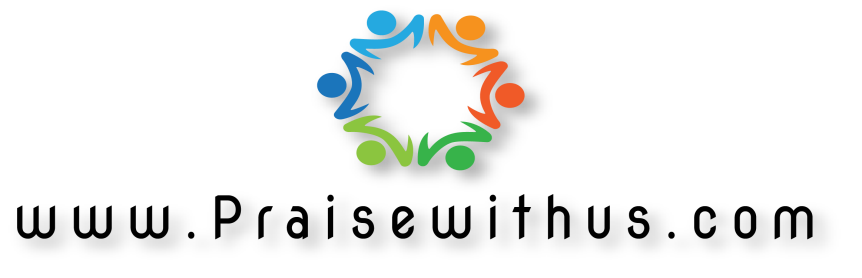